Warm-Up
What was your favorite activity you did over the holiday break?
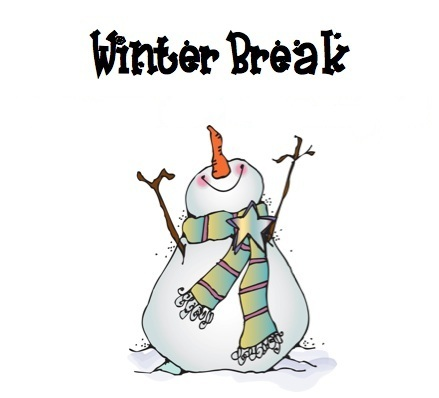 Warm-Up
1. Was hast du dritte Stunde?
2. Wen hast du für Englisch?
3. Was ist dein Lieblingsfach? Warum?